PBCS Monitoring in NZZO
ISPACG FIT 23
Gold Coast, Australia
15 March 2015
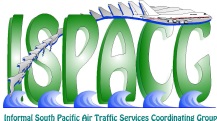 | ISPACG FIT 23
1
ADS-C Performance - RSP180
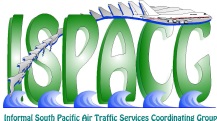 | ISPACG FIT 23
2
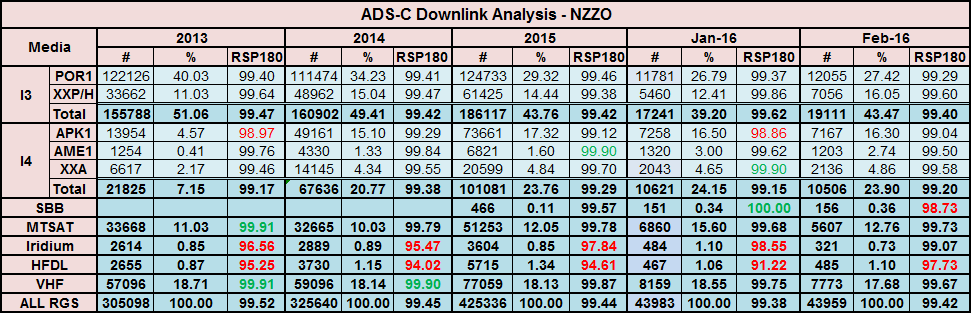 No major changes in  overall performance in 2015 
Gradual transition from Inmarsat I3 to I4 continues
Satellite performance generally good - but:
I4 APK1 – 99.12% at 180” is lower than expected. Further analysis later.
Iridium – 98.55% below 99.0% at 180” . Further analysis later
HFDL – 94.61% at 180” is below standard. Further analysis later.
In 2015  we recorded 425336 downlinks an 85% increase on 2009 when this analysis started.
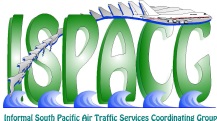 | ISPACG FIT 23
3
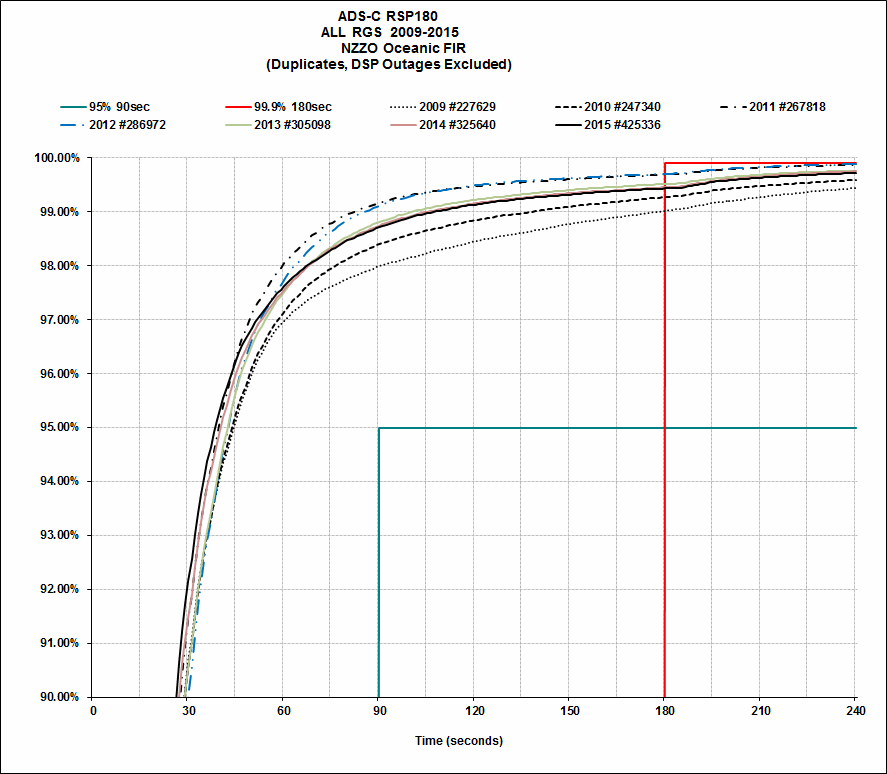 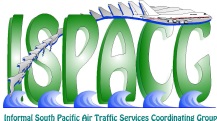 | ISPACG FIT 23
4
[Speaker Notes: Resolution of VHF transition issues see performance peak in 2012. Consistent performance in 2013-2015 slightly down on 2012. Coincides with introduction of Inmarsat I4.]
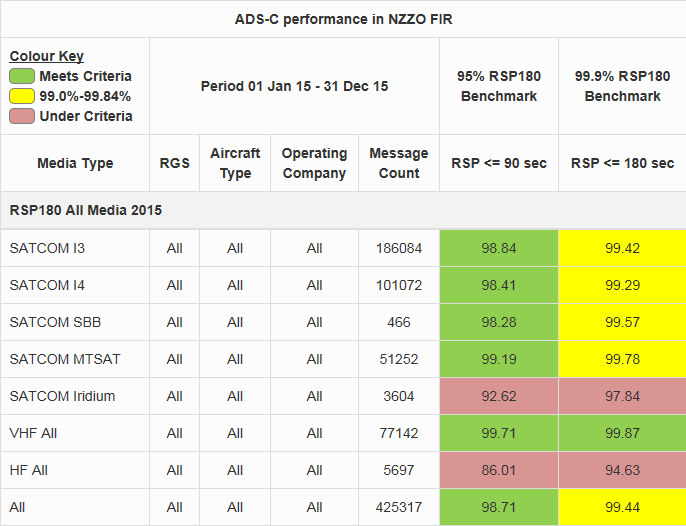 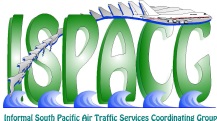 | ISPACG FIT 23
5
[Speaker Notes: Continuing poor performance from HFDL and Iridium Satcom.]
PBCS RSP180 Certification                  How can we help?
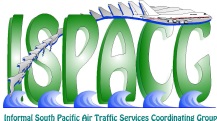 |  ISPACG FIT 23
6
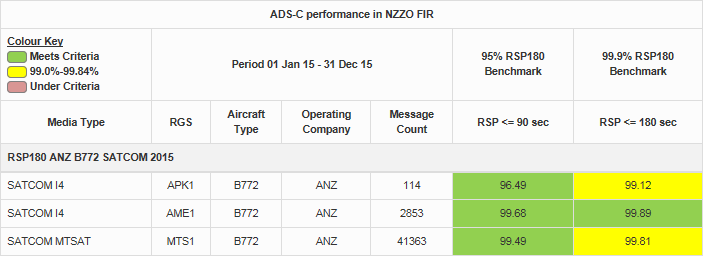 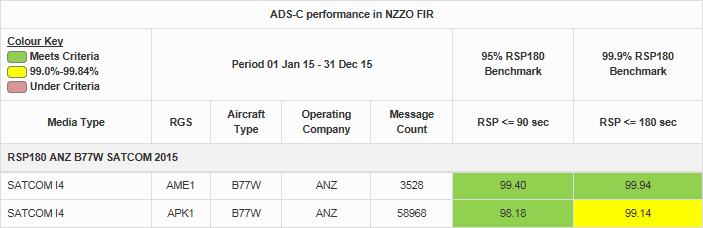 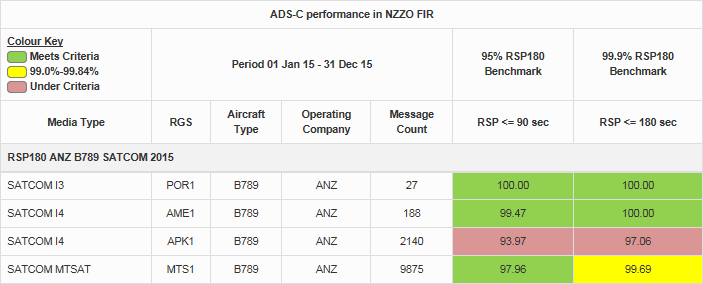 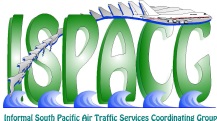 | ISPACG FIT 23
7
[Speaker Notes: PBCS In Service Monitoring – PBCS certification. Possible performance data that can be provided to Airlines.]
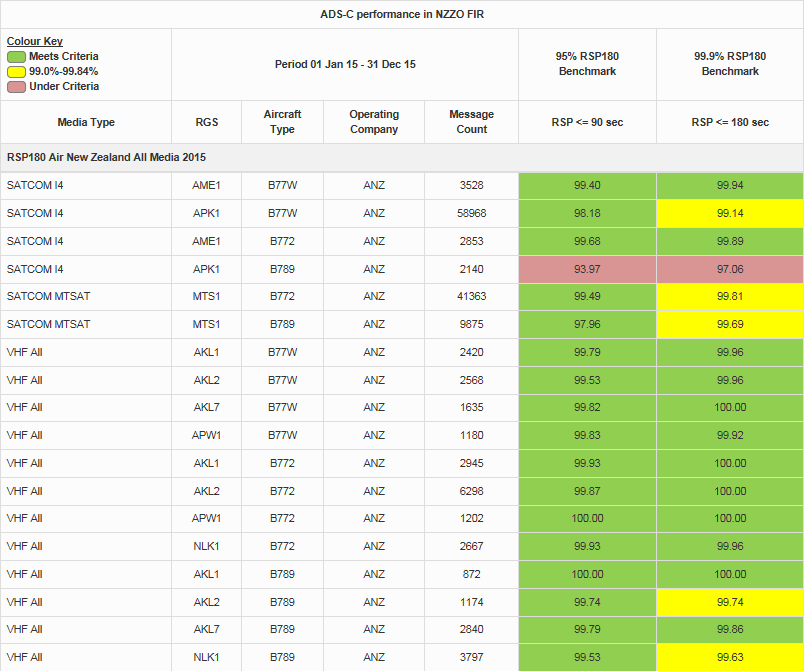 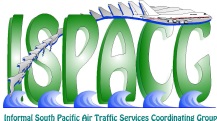 | ISPACG FIT 23
8
[Speaker Notes: PBCS In Service Monitoring – PBCS certification]
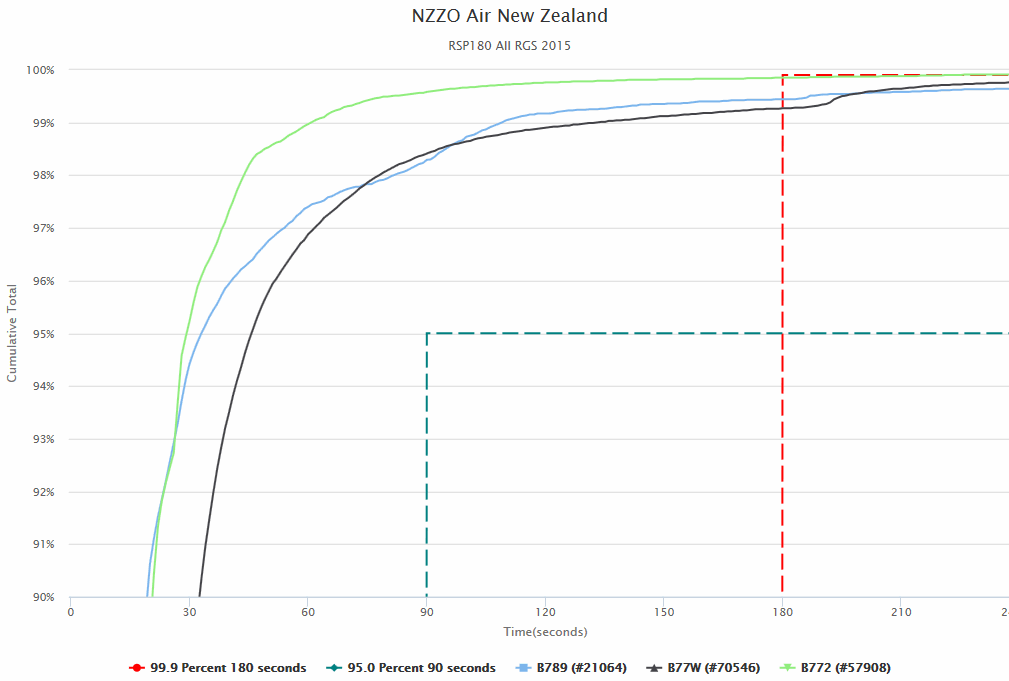 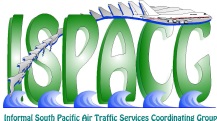 | ISPACG FIT 23
9
[Speaker Notes: PBCS in service monitoring – PBCS certification documentation]
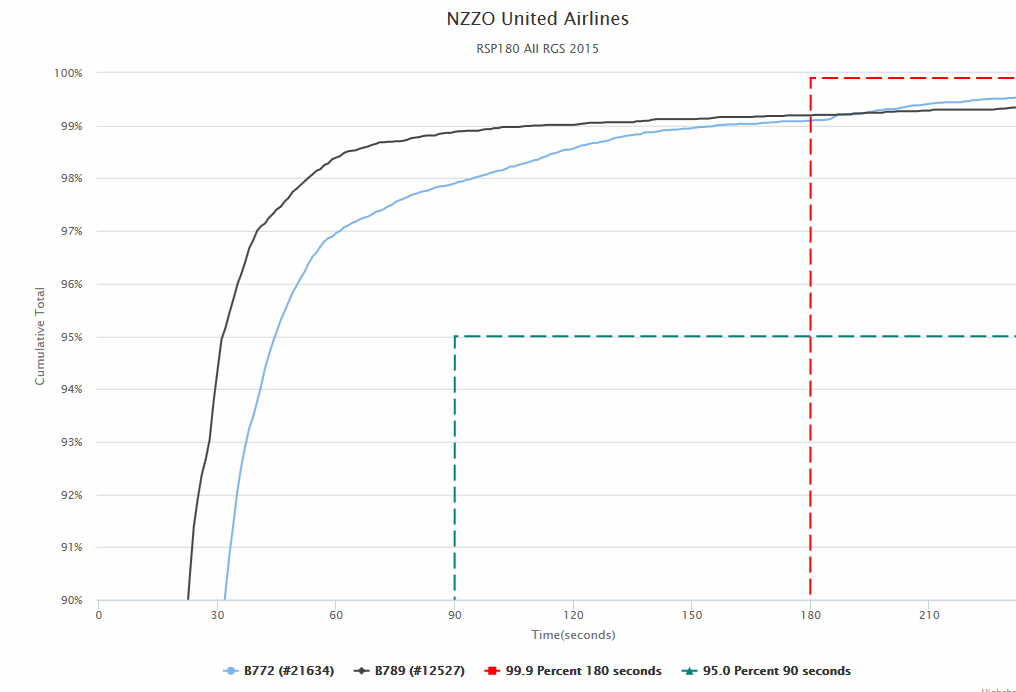 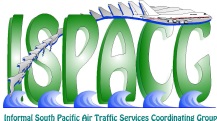 | ISPACG FIT 23
10
[Speaker Notes: PBCS in service monitoring – PBCS certification documentation]
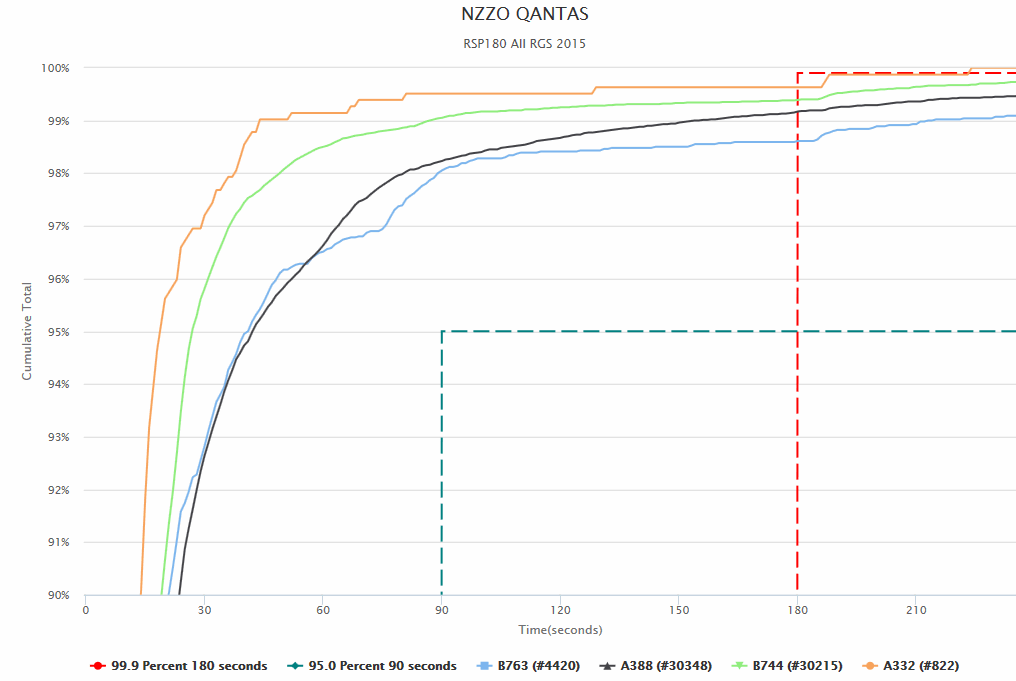 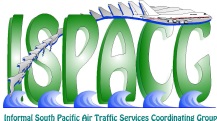 | ISPACG FIT 23
11
[Speaker Notes: PBCS in service monitoring – PBCS certification documentation]
CPDLC Performance – RCP240
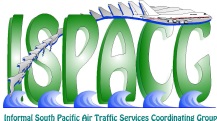 | ISPACG FIT 23
12
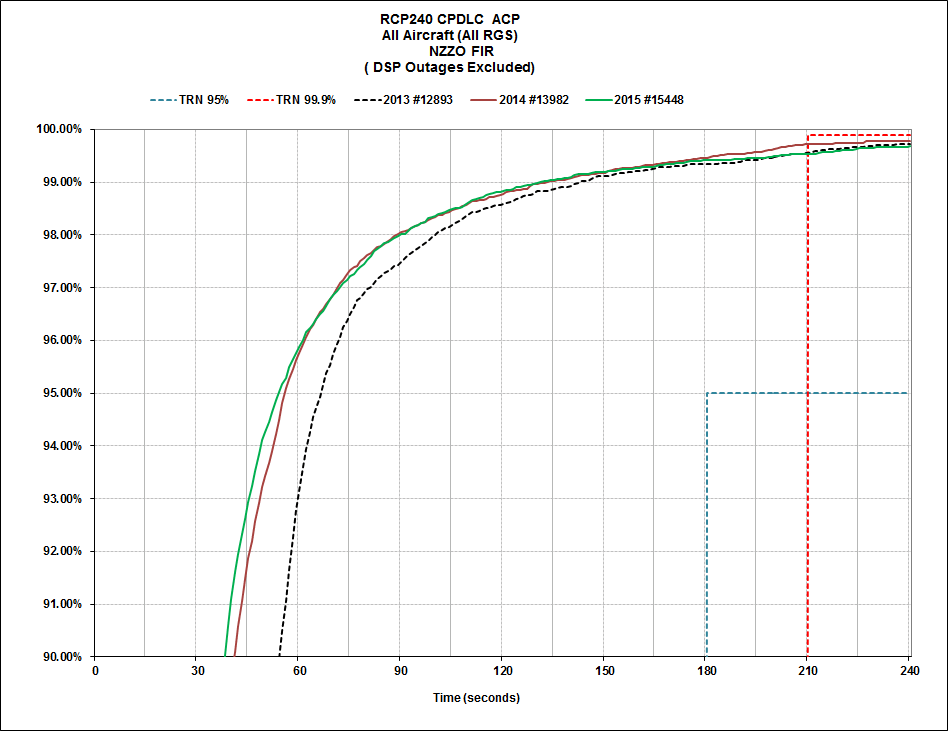 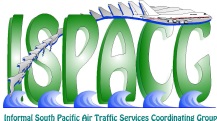 | ISPACG FIT 23
13
[Speaker Notes: Filtered data per GOLD/PBCS Manual with only “pure” intervention messages included.]
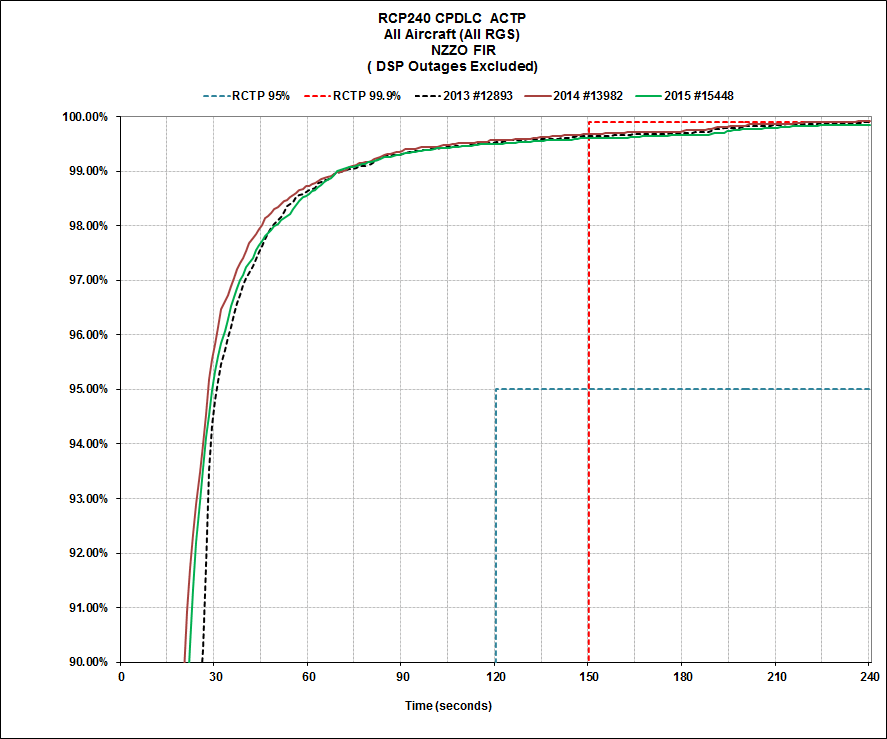 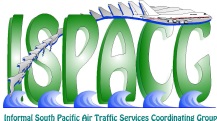 | ISPACG FIT 23
14
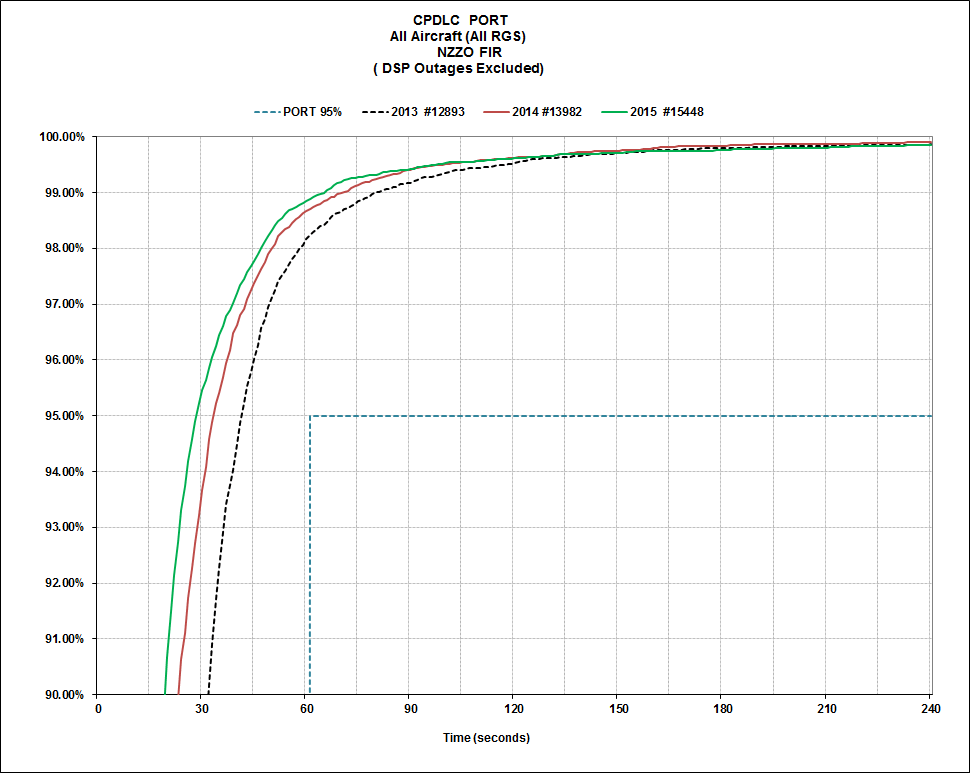 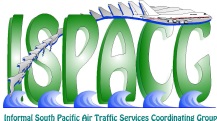 | ISPACG FIT 23
15
NZZO CPDLC Performance - All Aircraft – All RGS - 2015
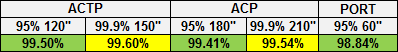 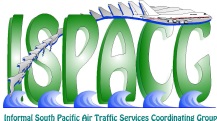 | ISPACG FIT 23
16
Iridium Performance
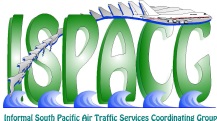 | ISPACG FIT 23
17
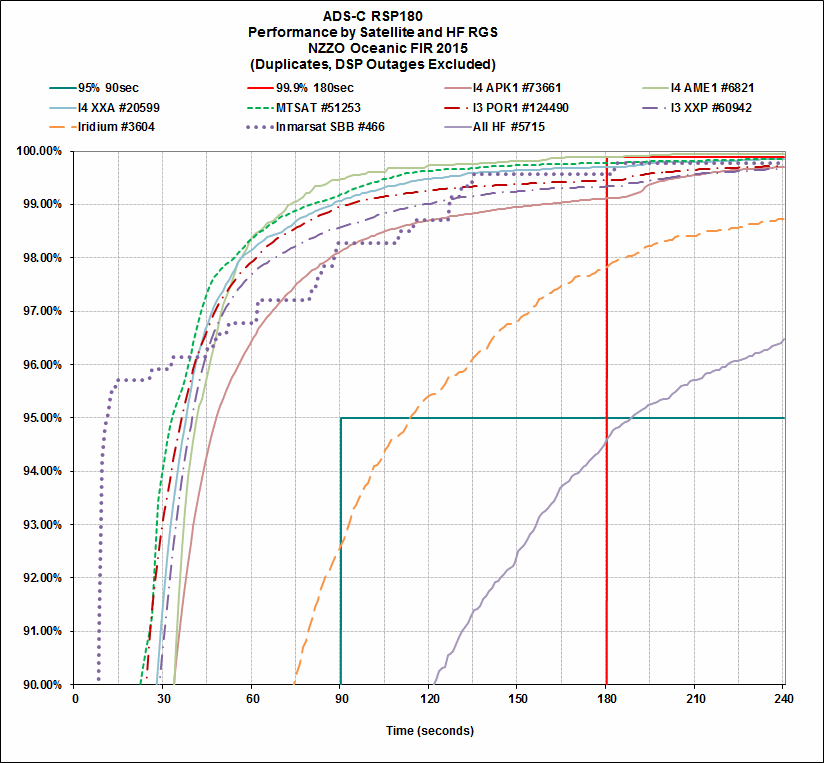 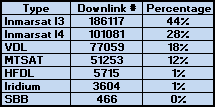 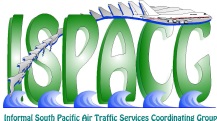 | ISPACG FIT 23
18
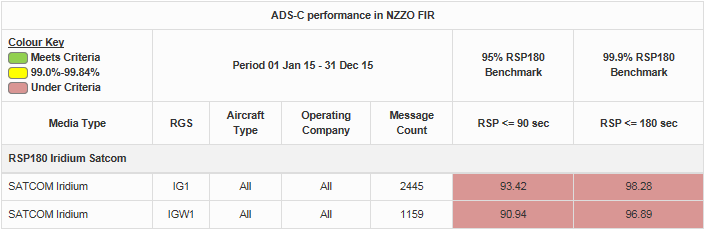 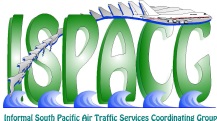 | ISPACG FIT 23
19
[Speaker Notes: No performance difference between SITA and Rockwell Collins/ARINC]
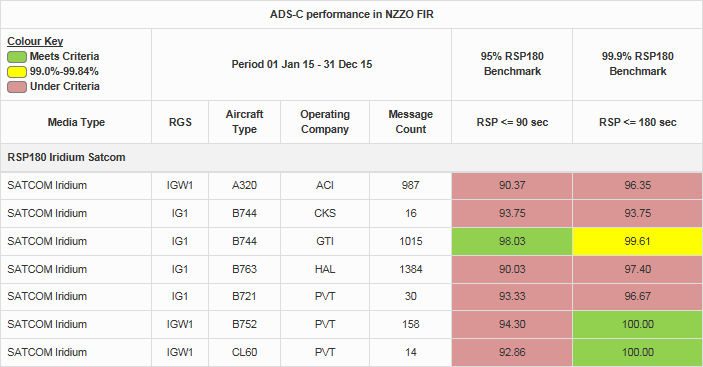 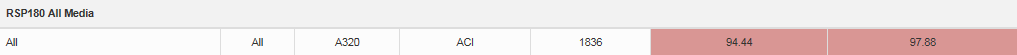 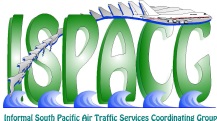 | ISPACG FIT 23
20
[Speaker Notes: By company and type. GTI B744 is meeting the specification ACI A320 is not. Some improvement with ACI when VDL added but still below requirements. Aircraft operated Norfolk Island – Auckland and we may be seeing VHF transition issues. Same issue previously noted with HAL B763 operating short sector into Samoa from Oakland.]
HFDL Performance
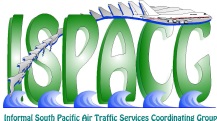 | ISPACG FIT 23
21
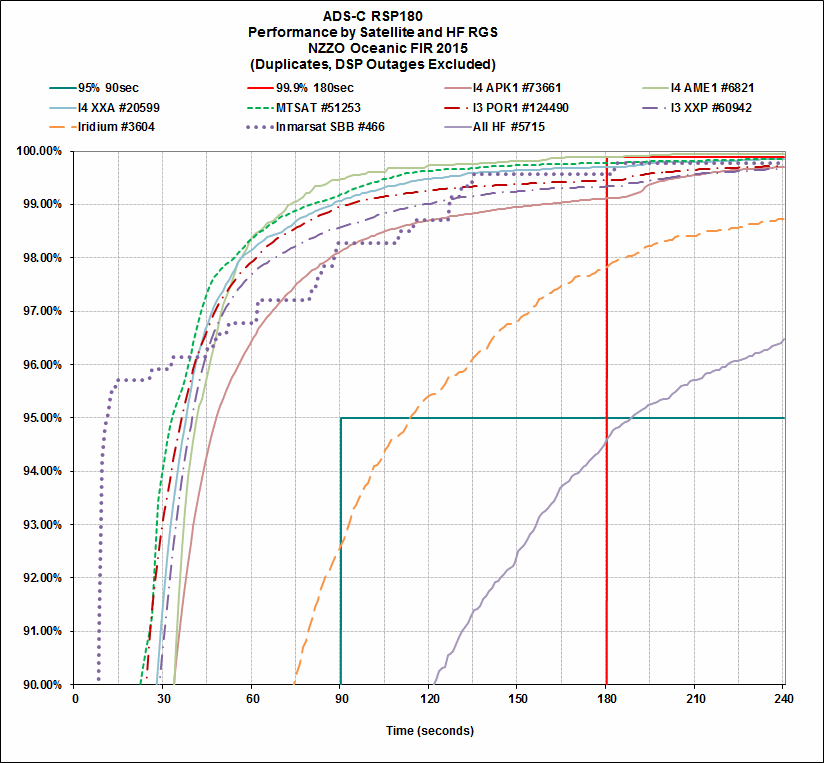 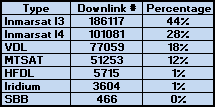 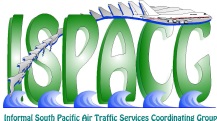 | ISPACG FIT 23
22
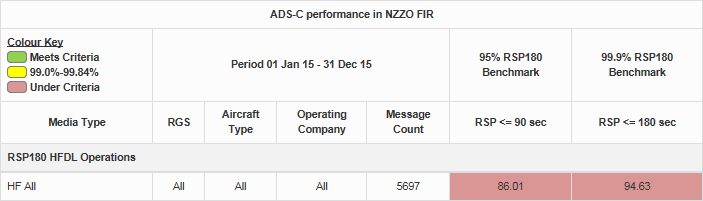 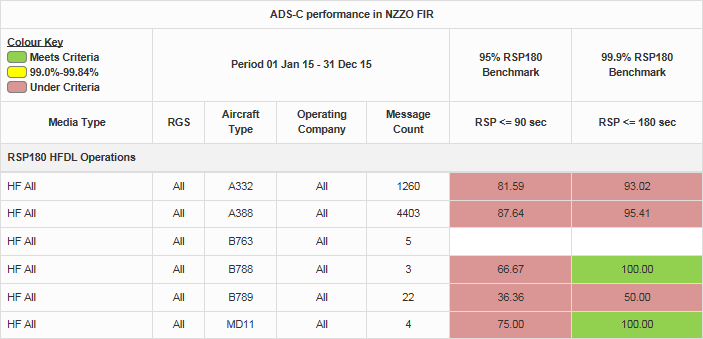 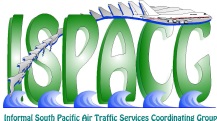 | ISPACG FIT 23
23
[Speaker Notes: Combined all types/operating company well below 180” at 94.63%.  Similar for the main types A332 93.02% and A388 95.41%.]
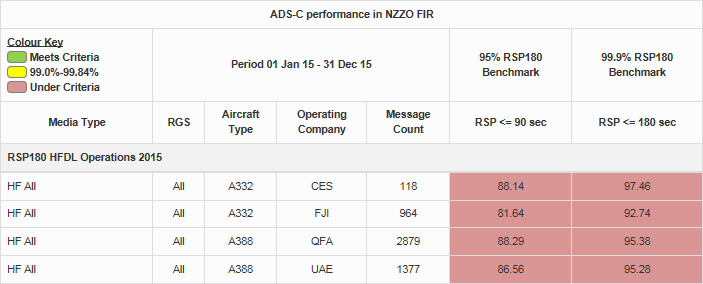 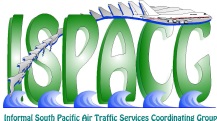 | ISPACG FIT 23
24
[Speaker Notes: Breaking down to each company – little variation seen main A388 users.]
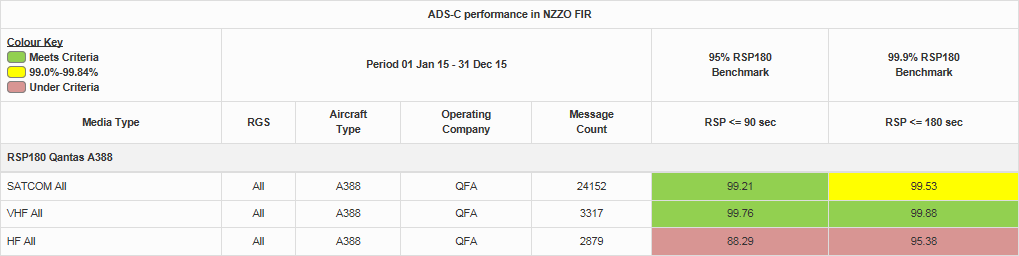 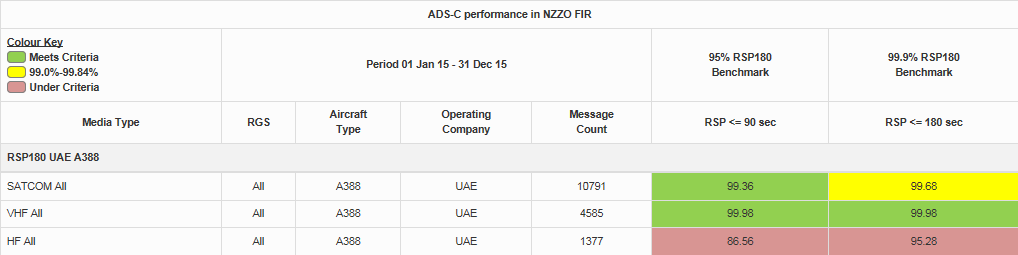 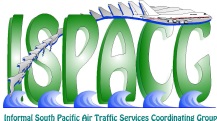 | ISPACG FIT 23
25
[Speaker Notes: The A388 have good SATCOM and VDL performance and HFDL use does not impact greatly on overall performance.]
During the period 24 November 2015 – 14 December 2015 Qantas A388 VH-OQF operated with 
no SATCOM using HFDL and VDL only. This was correctly indicated in the FPL - files HF and VDL.

(FPL-QFA94-IS
-A388/H-SADE2E3FGHIJ2J4RWYZ/LB1

On 18 December 2015 Air China A332 B6113 operated no SATCOM and operated HFDL and VDL only. This was not correctly indicated in the FPL – files  HF, VDL , and SATCOM.

(FPL-CCA783-IS
-A332/H-SDE3FGHIJ3J4J5RWYZ/LB1D1

A review of FPL indicates some inconsistency in filing the J codes. For example:

(FPL-CCA784-IS                              (This flight operates SAT/VHF/HFDL – files OK)
-A332/H-SDE3FGHIJ2J3J4J5RWYZ/LB1D1

(FPL-CES779-IS                               (This flight operates SAT/VHF/HFDL – files only SATCOM)
-A332/H-SDE2E3FGHIJ5M1RWY/LB1

(FPL-FJI811-IS                                  (This flight operates SAT/VHF/HFDL – files only HF and SATCOM)
-A332/H-SDE3FGHIJ2J5LRWXY/LB1D1

(FPL-KAL129-IS                                 (This flight operates SAT/VHF/HFDL – files only VDL and SATCOM)
-B748/H-SDE2E3FGHIJ3J5M1RWXY/LB1D1
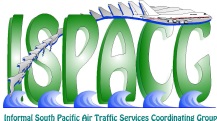 | ISPACG FIT 23
26
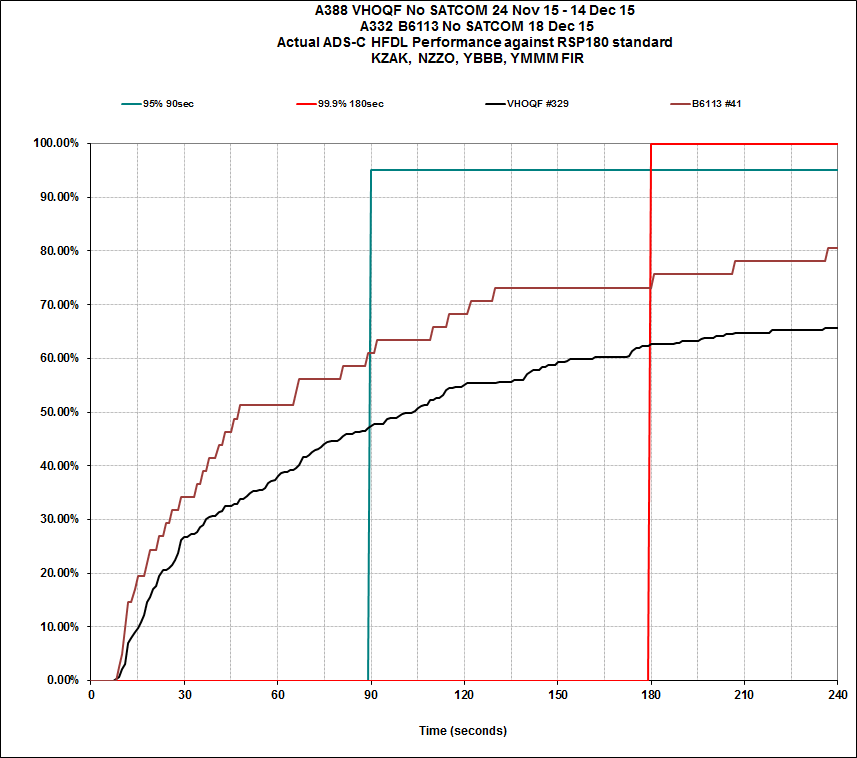 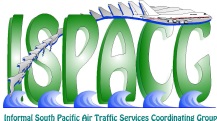 | ISPACG FIT 23
27
[Speaker Notes: RSP180 using pure HF – significant drop off from that seen in next-on-busy]
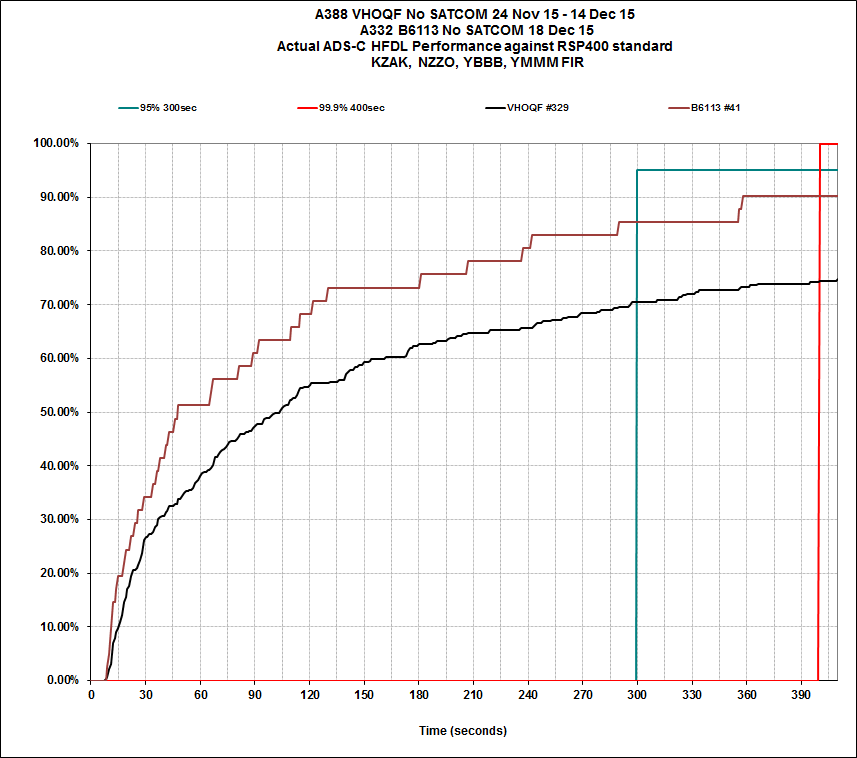 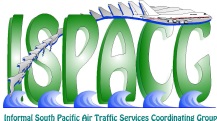 | ISPACG FIT 23
28
[Speaker Notes: RSP400 analysis – well below 95% requirements – unusable !!!]
Individual HFDL performance for each QFA  A388 - NZZO 2015
Individual HFDL performance for OQF operating no SATCOM
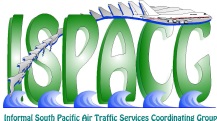 | ISPACG FIT 23
29
[Speaker Notes: See quite some variation in individual tail numbers – variability of the media and small data sets. Note significant drop in OQF when operating no SATCOM]
With implementation of PBCS and ICAO FPL “P “ codes:

Operating with no SATCOM  on HFDL will mean that aircraft is not meeting RSP180 or RSP400.
ATSP automation systems will place increasing reliance on the accuracy of FPL information.
PBCS AOC and crew training will need to capture that operating with HFDL  and no SATCOM aircraft will not meet  RCP  or RSP standards.
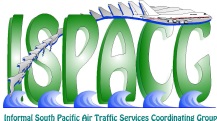 | ISPACG FIT 23
30
B787 Performance
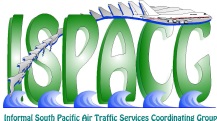 | ISPACG FIT 23
31
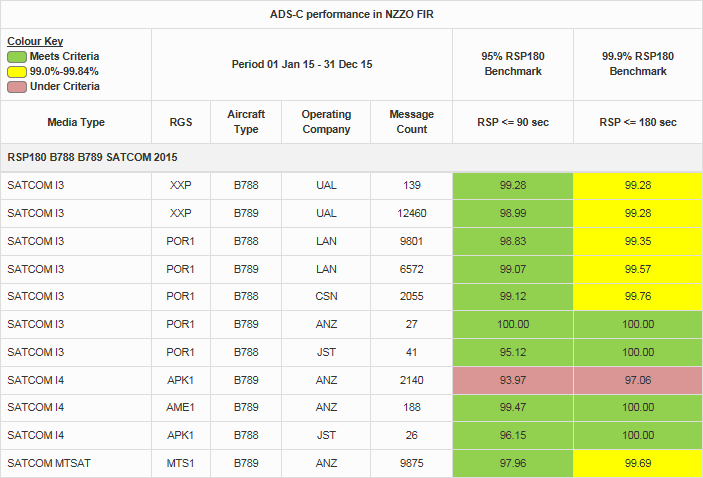 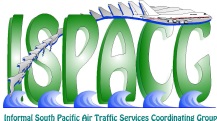 | ISPACG FIT 23
32
[Speaker Notes: Noticed significant drop off in ANZ B789 at end of 2015.]
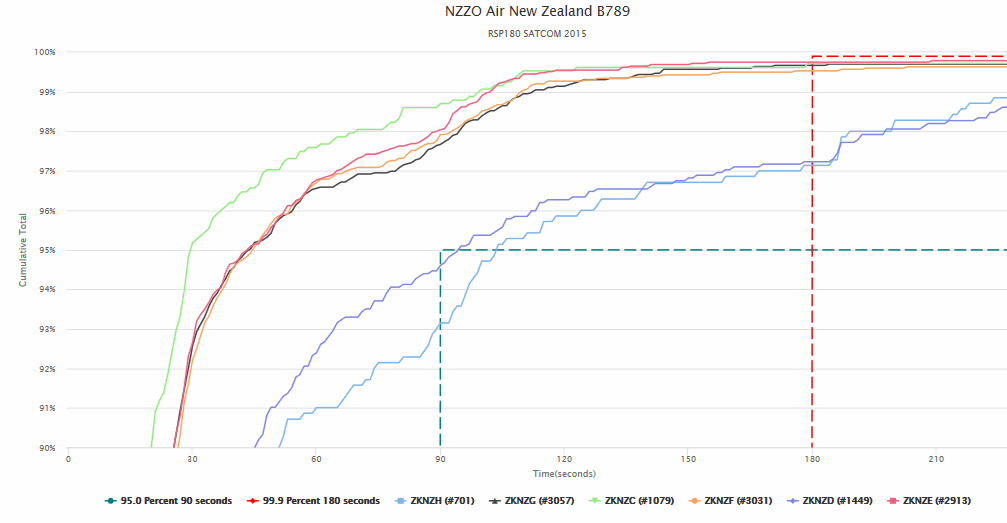 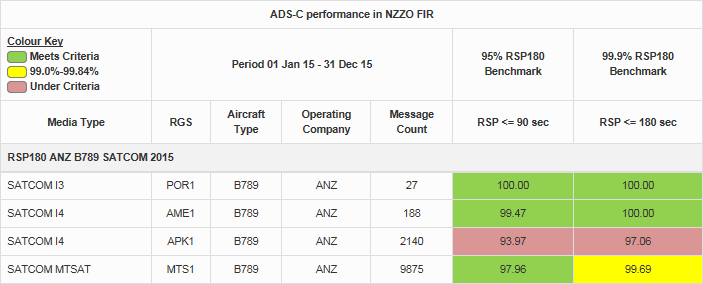 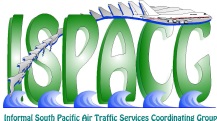 | ISPACG FIT 23
33
[Speaker Notes: Two tails affected.]
Reviewing I4 performance  shows a significant deterioration in overall performance for Air New Zealand B789 :

Investigation shows performance deterioration is caused by two tails ZQ-NZF and ZQ-NZD.
These were the last two aircraft delivered to ANZ and commenced operations in late 2015.
Analysis shows both aircraft operating on the Inmarsat I4 while the rest of the fleet were operating on MTSAT as per aircraft software setup.	
ANZ advised that all the fleet had identical software loads.
After checking with SITA , ANZ advised us that the aircraft had not been setup for operations on MTSAT  although they had received positive confirmation of this when the aircraft entered service.
This oversight has now been corrected and we expect performance on these two tails to return to normal.
Performance impact is shown on following slide.
We now have a new example of why monitoring is needed.

Note for Suzie: The PR is on the website for action when you return :>)
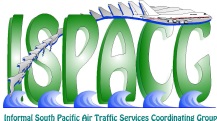 | ISPACG FIT 23
34
B77W on Inmarsat I4 Performance
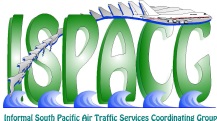 | ISPACG FIT 23
35
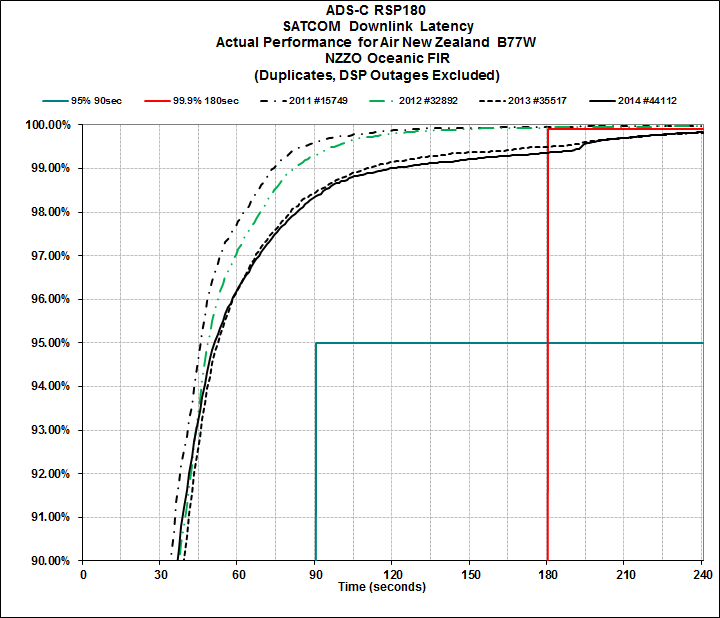 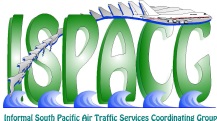 | ISPACG FIT 23
36
[Speaker Notes: Started transition to the I4 in 2013 – significant deterioration from 99.9% meeting spec to around 99.3%.]
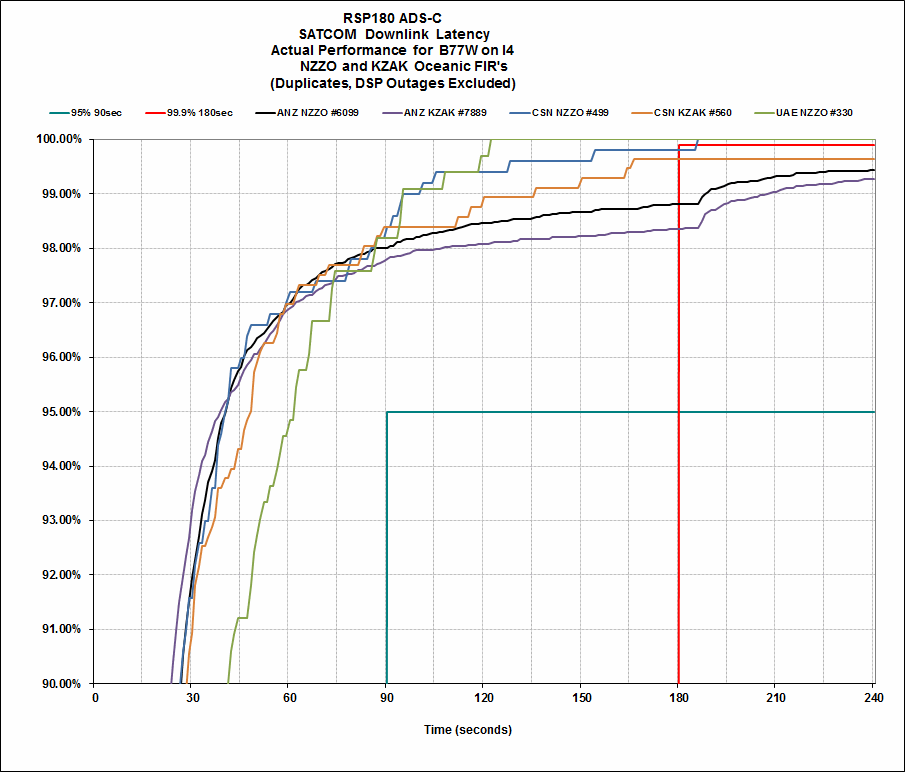 Notes:

In January KZAK and NZZO both show ANZ B77W performance below 99% 180”.

UAE  B77W  performance in NZZO operating on Tasman Sea routes meets the spec 99.9% 180”

CSN B77W  operating  on Northern Tasman Sea routes in NZZO nearly meets spec and is well above 99% 180”

CSN B77W operating in KZAK  slightly down on performance seen in NZZO.
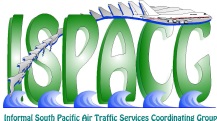 | ISPACG FIT 23
37
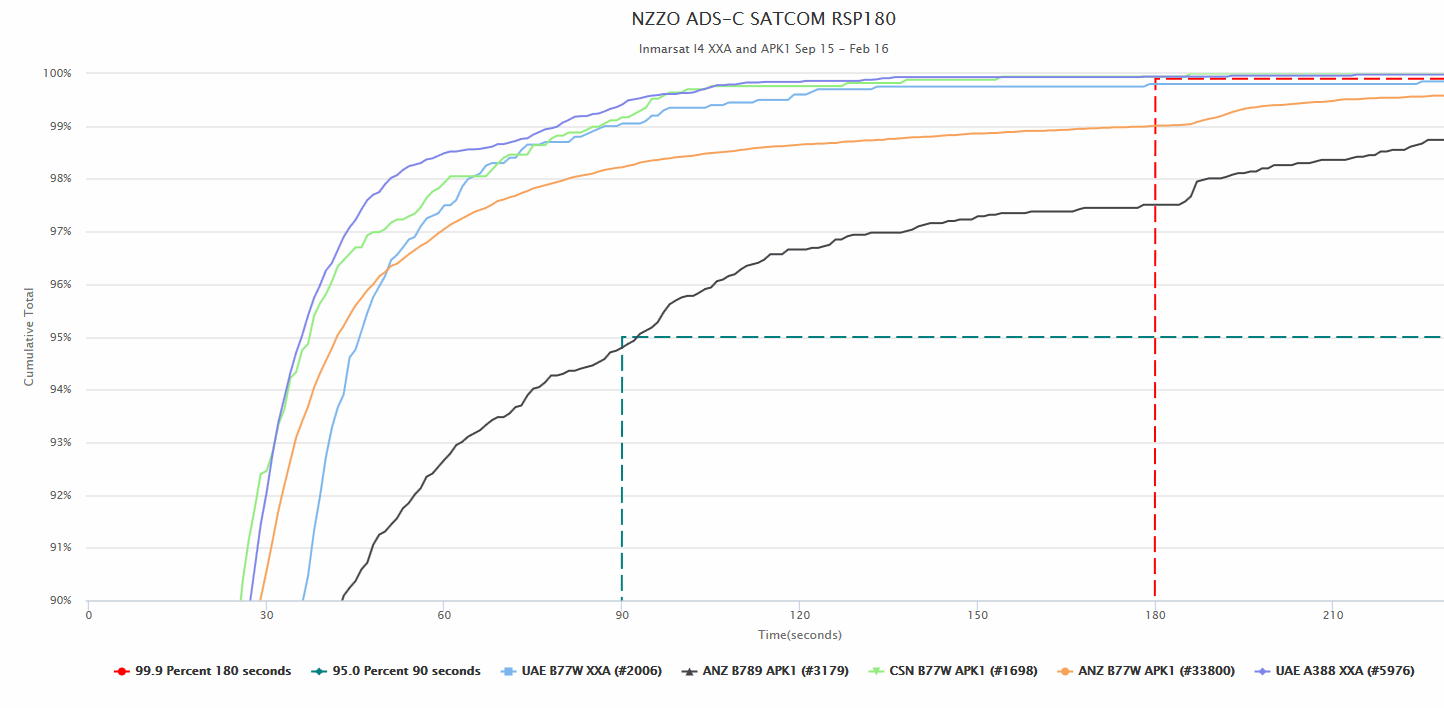 This graph illustrates the difference between three fleets (CSN B77W on SITA APK1, UAE A388 and B77W on Rockwell Collins/ARINC XXA ) which meet the RSP180 requirement and the two ANZ fleets operating SITA APK1.
The CSN and UAE fleets operate on Tasman Sea routes while the ANZ fleets operate mainly on Pacific routes
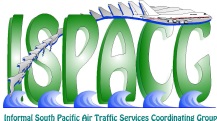 | ISPACG FIT 23
38
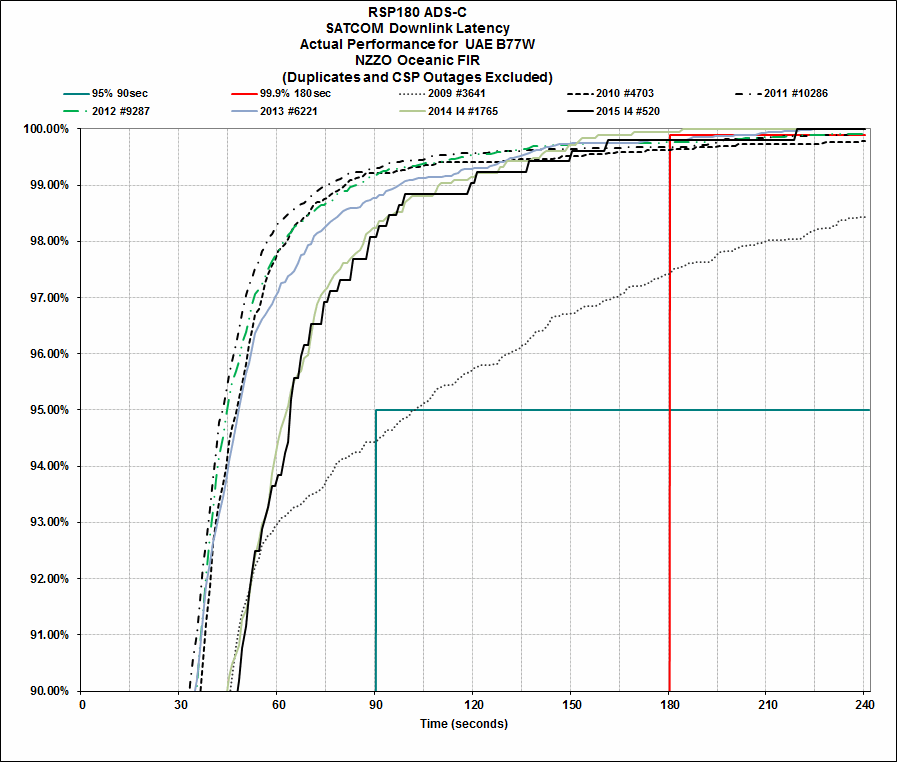 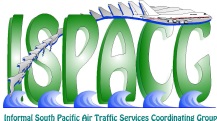 | ISPACG FIT 23
39
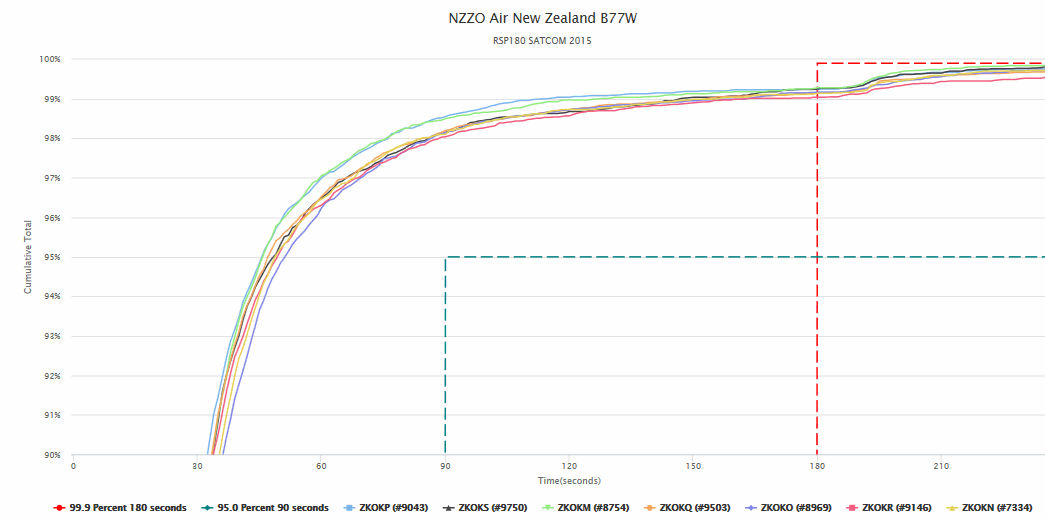 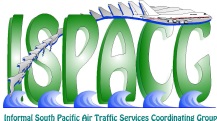 | ISPACG FIT 23
40
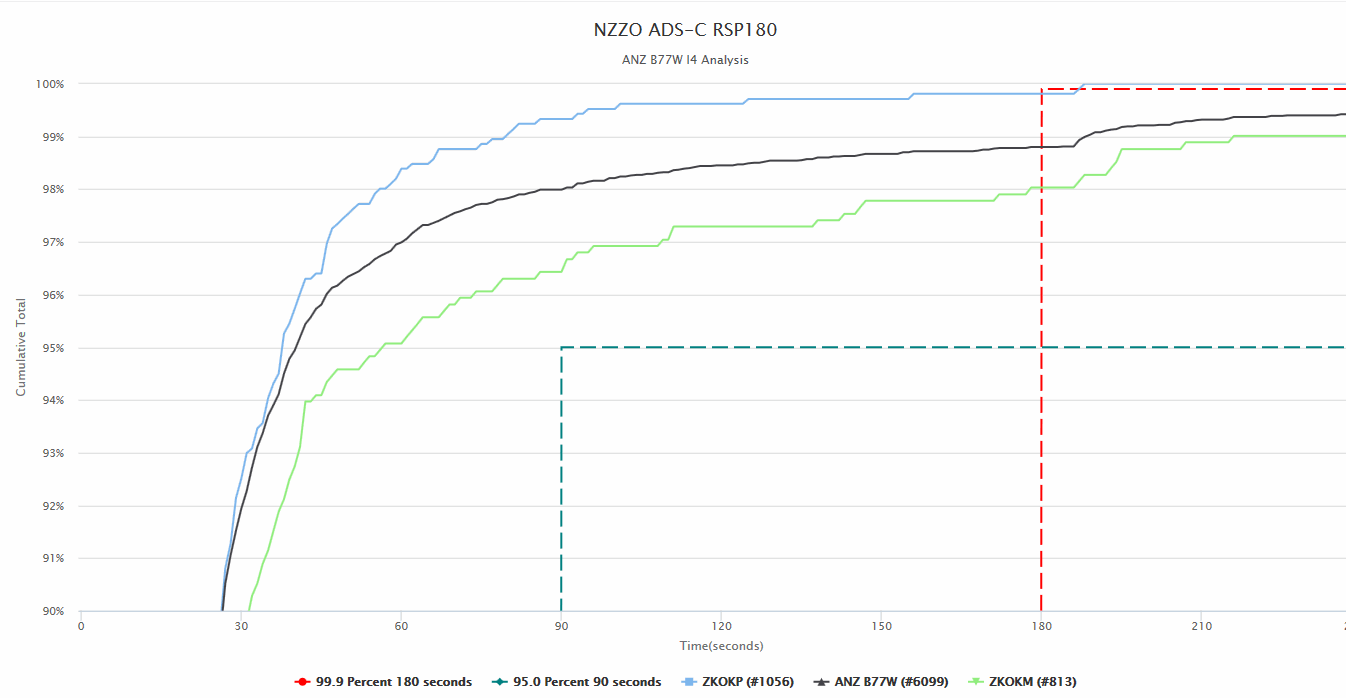 Notes:  Analysis for January 2016. Smaller data-set shows wide r variability.
Note: Fleet average  is below 99% 180 seconds. Best performing tail (ZKOKP) nearly meets the specification while the lowest performing tail (ZKOKM) just meets 98% 180 seconds .
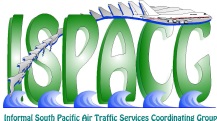 | ISPACG FIT 23
41
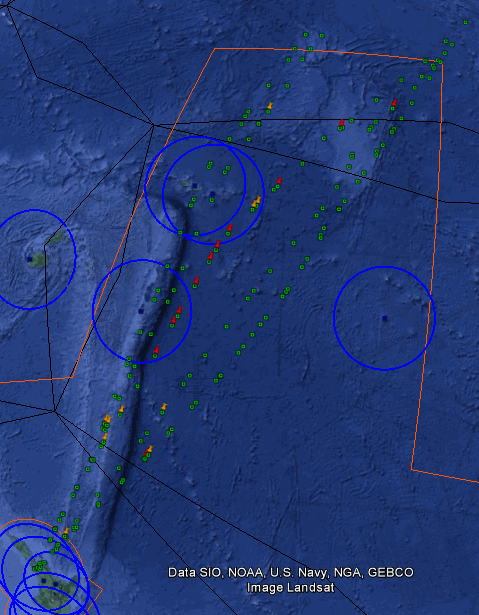 This shows the  six  pacific flights  flown by ZKOKM that experienced  ADS-C latency delays in January. These are all UPR routes  between NZAA and NAM. 

Delays 90-180 seconds in orange.
Delays  180+ seconds in red.

The  blue circles are 180NM  around  VGS
The black lines depict approximate I4 spot beams and  the transition areas between the spot beams

On the 19th January  southbound from NAM  we  see 9 delays  exceeding 180” and 4 delays between 90-180”
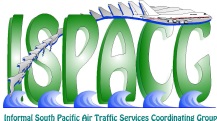 | ISPACG FIT 23
42
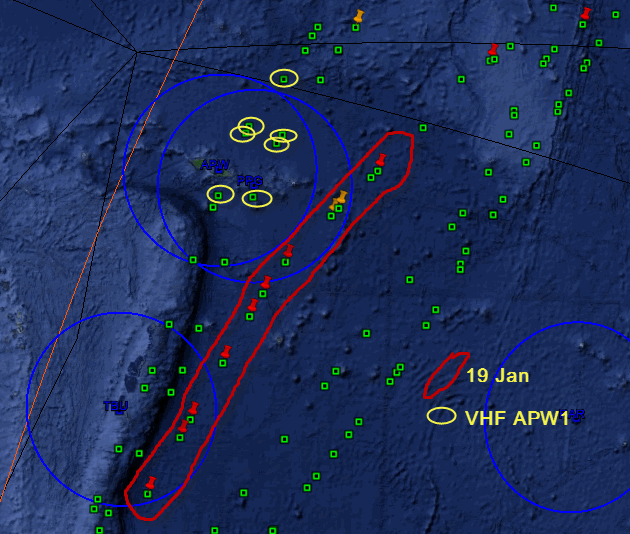 ZKOKM January routes with delays showing  those reports using VHF and the  flight on 19 January with multiple delays through APK1
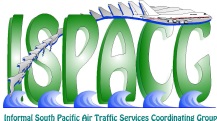 | ISPACG FIT 23
43
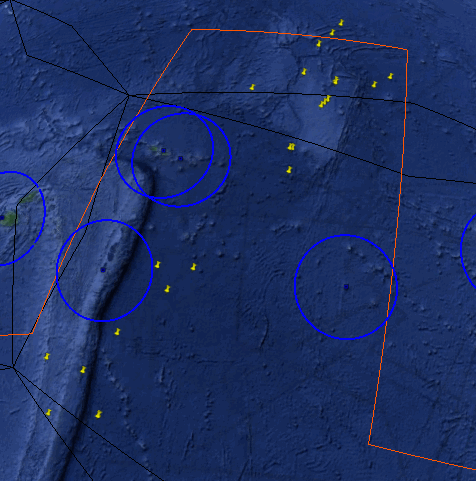 February delays 180”+
NZZO Pacific Area 
ANZ B77W operating on I4 APK1
Spot beam transition???
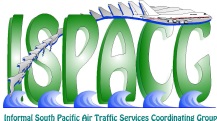 | ISPACG FIT 23
44
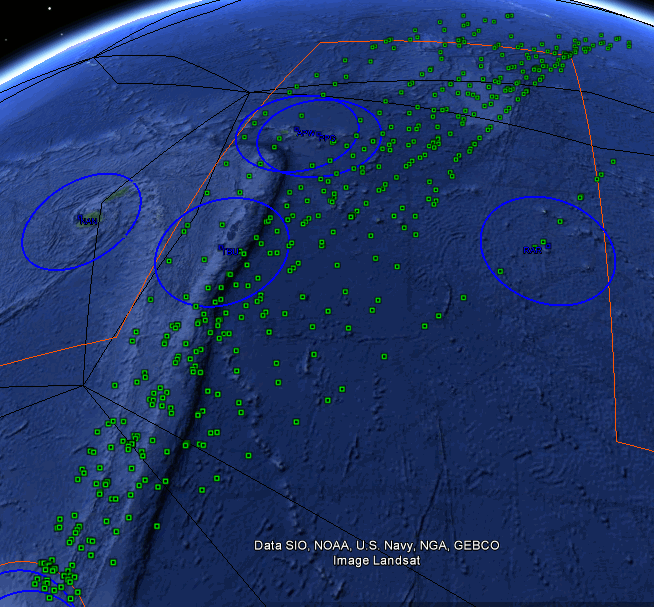 This shows the  remaining pacific flights  flown by ZKOKM that experienced  no ADS-C latency delays in January. These are all UPR routes  between NZAA and NAM.
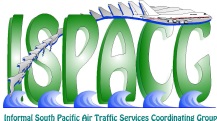 | ISPACG FIT 23
45
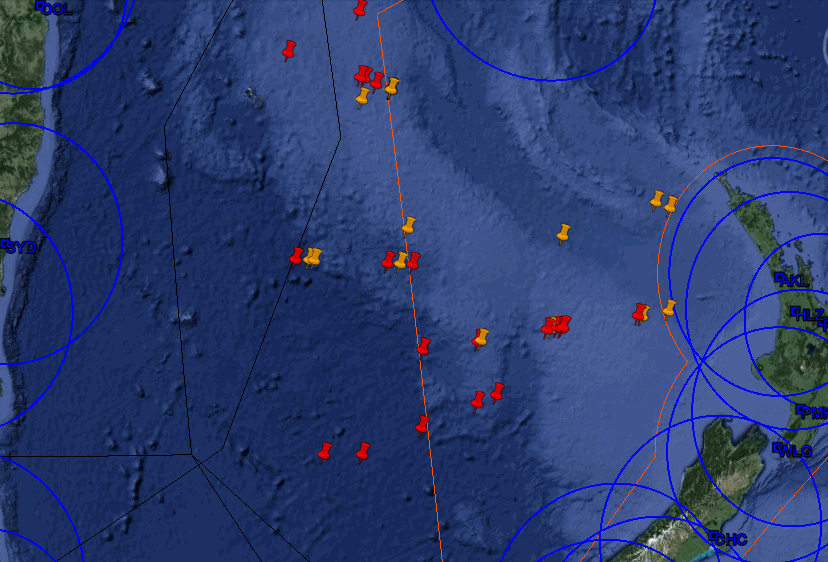 Spot beam transition ?
Delays from all B77W operating on Tasman Sea routes in January.

Some observed delays on 163E boundary between NZZO and YBBB may relate to multiple contracts.

Some delays around  VHF-SATCOM transition around NZ
ZKOKO 20 January YMML-NZAA
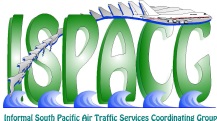 | ISPACG FIT 23
46
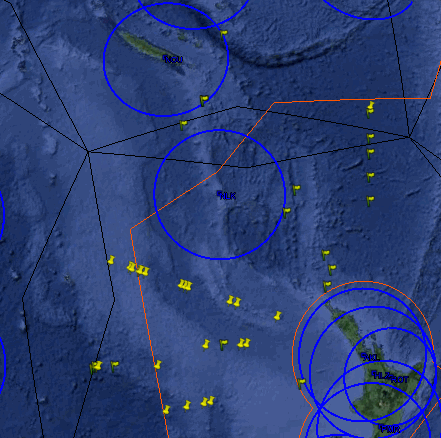 February delays 180+
NZZO Tasman Sea 
ANZ  B77W on APK1  (Yellow Pin)
ANZ B789 on APK1 (Yellow Flag)
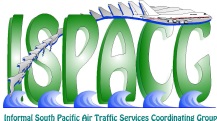 | ISPACG FIT 23
47
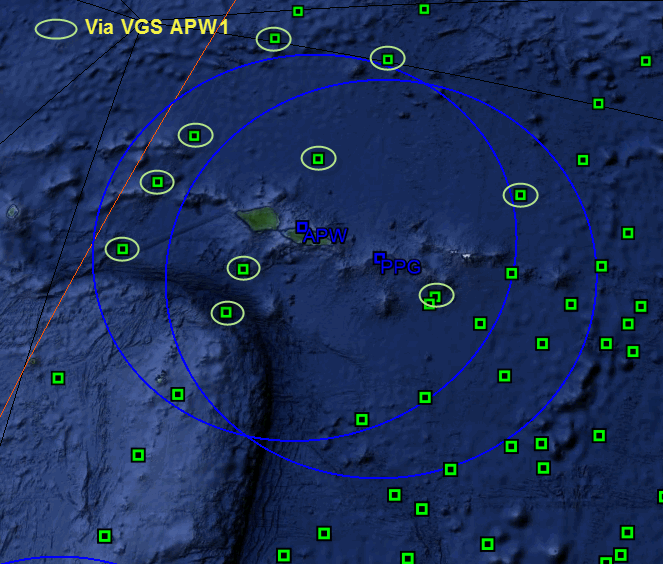 Flights by ZKOKM  with no delays through the APW/PPG  VHF RGS areas. 

No downlinks seen through PPG in January?
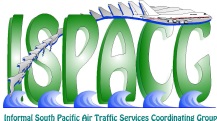 | ISPACG FIT 23
48
To date no resolution on reason for performance  drop when the fleet switched to the I4 from the I3 Some ideas that have been postulated include:
Spot beam transition issues?
VHF transition issues?
Aircraft software?
RGS software?

Seems to be occasional flights where we see numerous consecutive delays. For example  19 January  with ZK-OKM through Samoa/Tonga and 20 January YMML-NZAA mid Tasman.

Investigation continues……….
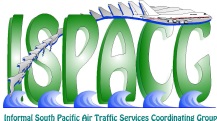 | ISPACG FIT 23
49
Thank you
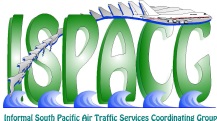 | ISPACG FIT 23
50